EG 2017 Tutorial 4Mobile Graphics
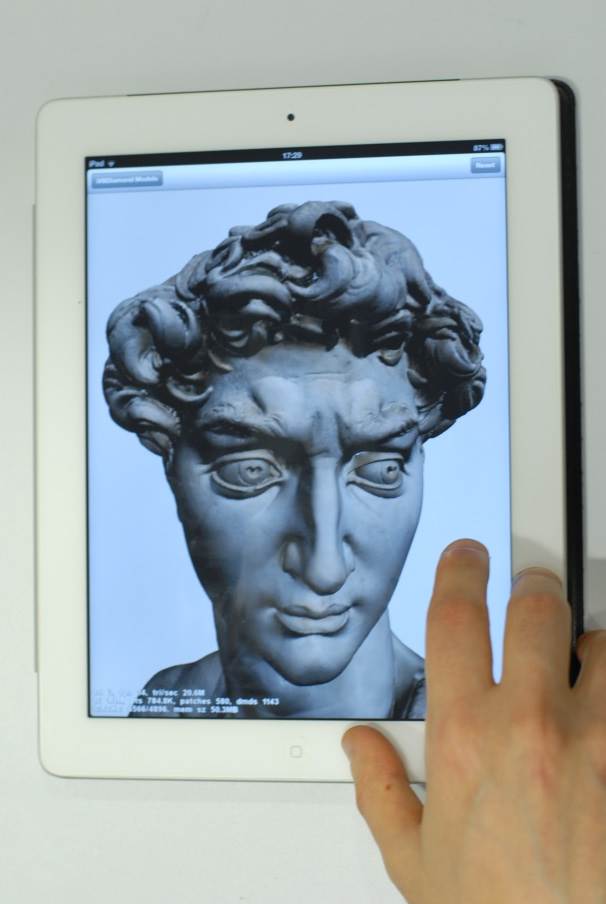 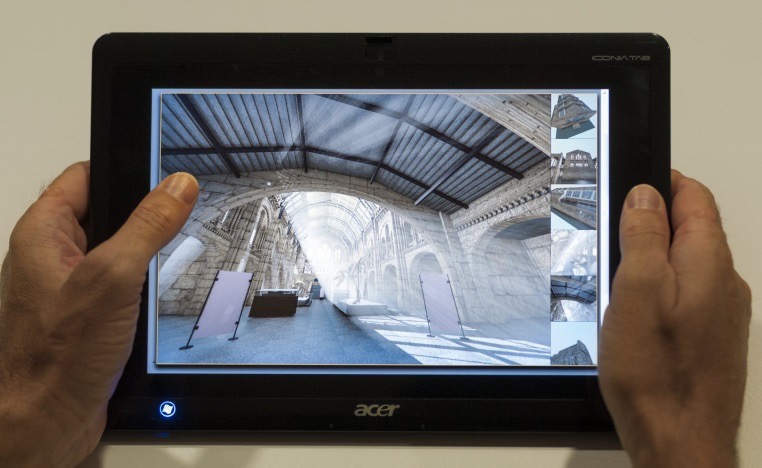 Marco Agus, KAUST & CRS4
Enrico Gobbetti, CRS4
Fabio Marton, CRS4
Giovanni Pintore, CRS4
Pere-Pau Vázquez, UPC


April 2017
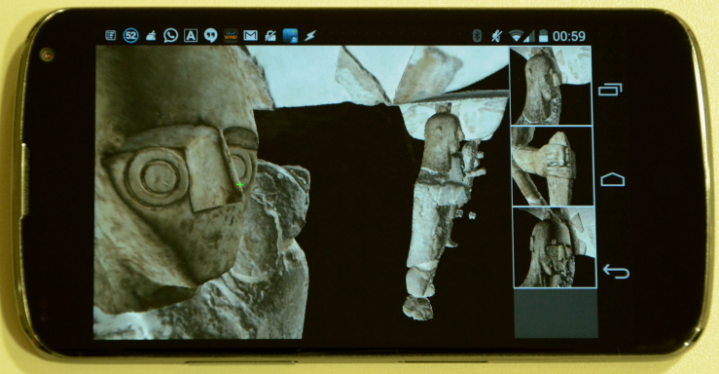 1
Welcome to this tutorial!
2
Subject: Mobile Graphics
All you need to know to get an introduction to the field of mobile graphics:
Scope and definition of “mobile graphics”
Brief overview of current trends in terms of available hardware architectures and research apps built of top of them
Quick overview of development environments
Capture, with focus on data fusion techniques
Rendering, with focus on rendering massive/complex surface and volume models

TUTORIAL NOTES AVAILABLE ATwww.crs4.it/vic/eg2017-tutorial-mobile-graphics
3
Speakers
Marco Agus
Research Engineer at KAUST (Saudi Arabia) and Researcher at CRS4 (Italy)
Enrico Gobbetti
Director of Visual Computing at CRS4 (Italy)
Fabio Marton
Researcher at CRS4
Giovanni Pintore
Researcher at CRS4
Pere-Pau Vázquez
Professor at UPC, Spain
4
Funding
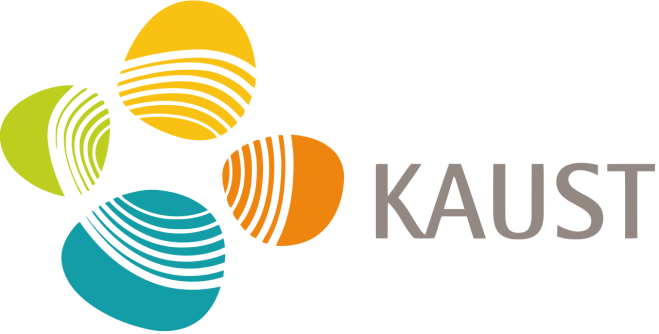 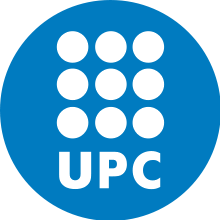 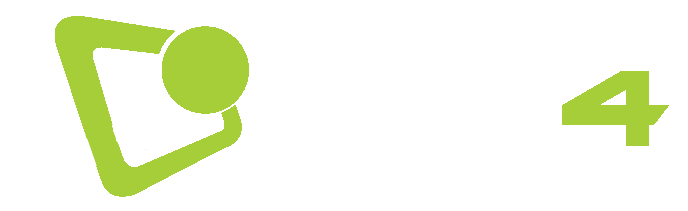 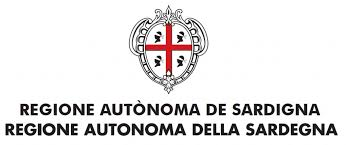 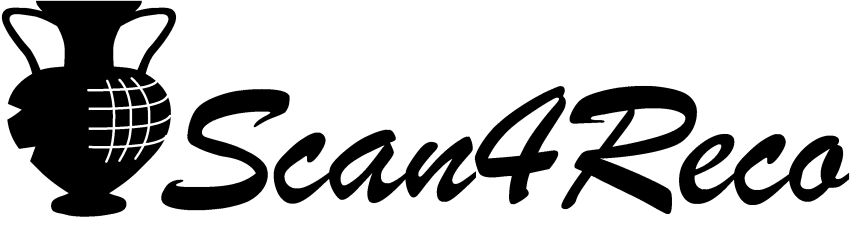 H2020/Reflective7 - Grant 665091
Projects VIGEC / VIDEOLAB
5
Schedule
6
Next Session
Evolution of mobile graphics
7